ГРАЖДАНСКИЙ БЮДЖЕТ Аппарат акима Жагатальского сельского округа Алакольского района на 1 мая 2020 года
с.Казахстан, 2020г.
Уровни бюджетов и бюджетный       процесс
1) РЕСПУБЛИКАНСКИЙ БЮДЖЕТ
2) ОБЛАСТНОЙ БЮДЖЕТ, БЮДЖЕТЫ ГОРОДА РЕСПУБЛИКАНСКОГО ЗНАЧЕНИЯ, СТОЛИЦЫ
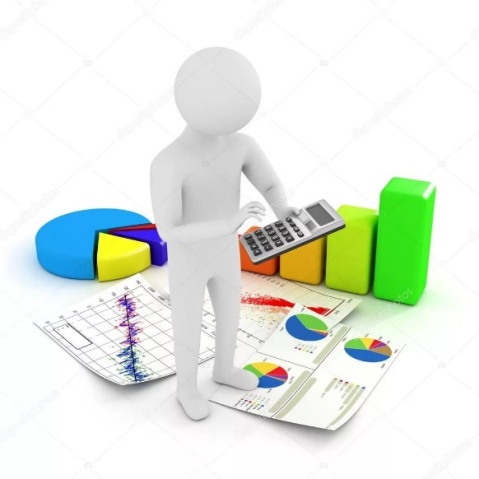 3) РАЙОННЫЙ (ГОРОДА ОБЛАСТНОГО ЗНАЧЕНИЯ) БЮДЖЕТ
ПРИМЕЧАНИЕ
4) БЮДЖЕТ ГОРОДА РАЙОННОГО ЗНАЧЕНИЯ, СЕЛА, ПОСЕЛКА, СЕЛЬСКОГО ОКРУГА
бюджетные изъятия
бюджетные субвенции
2
продолжение
Уровни бюджетов и бюджетный       процесс
В бюджетном процессе используются следующие документы:
прогноз социально-экономического развития (на основании его разрабатываются бюджетные программы)
4
3
2
1
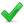 закон о республиканском бюджете, решение маслихата о местном бюджете
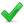 постановление МИО (решение акима с/о) о реализации решения маслихата об утверждении бюджета
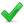 бюджетные программы
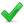 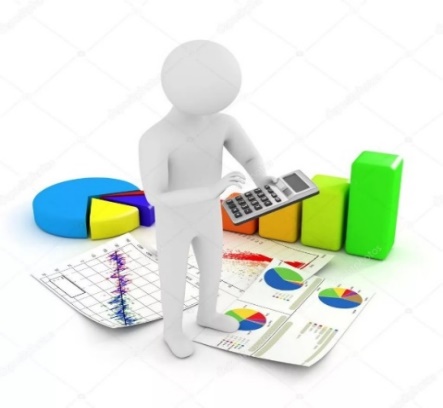 Этапы бюджетного процесса
оценка результатов
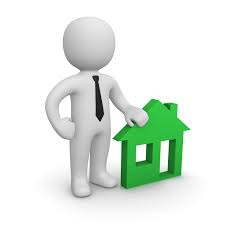 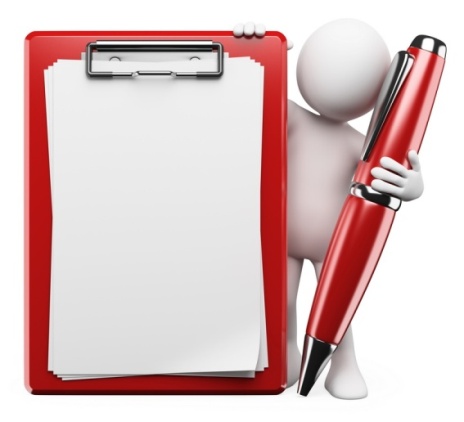 формирование, рассмотрение и утверждение отчета по исполнению бюджета
составление, рассмотрение,
и утверждение бюджета
3
исполнение бюджета
Структура бюджета Аппарат акима Жагатальского сельского округа Алакольского района по  состоянию на 1 мая 2020 года
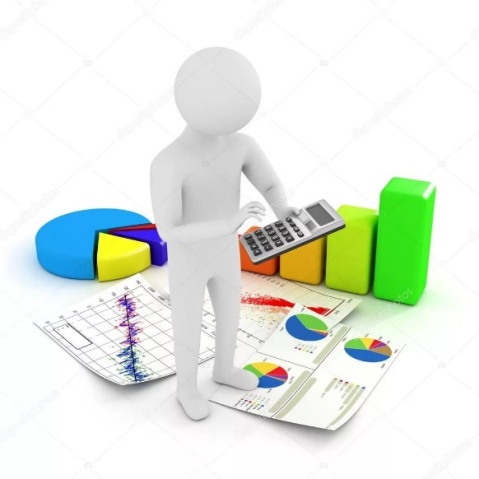 ПОСТУПЛЕНИЯ
9237,6 тыс. тенге
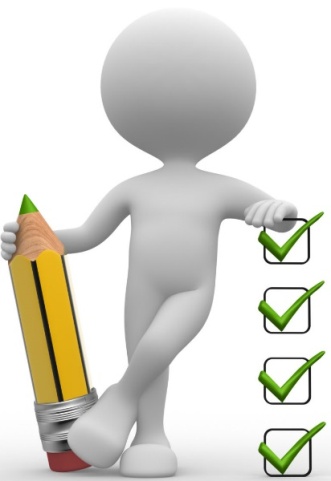 РАСХОДЫ
8784,9 млн. тенге
4
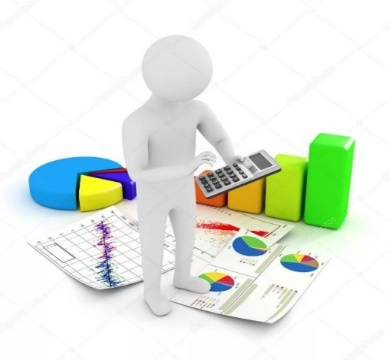 Структура поступленийбюджета Аппарат акима Жагатальского сельского округаАлакольского районана 1 мая за 2017 – 2020 год, тыс.тенге
5
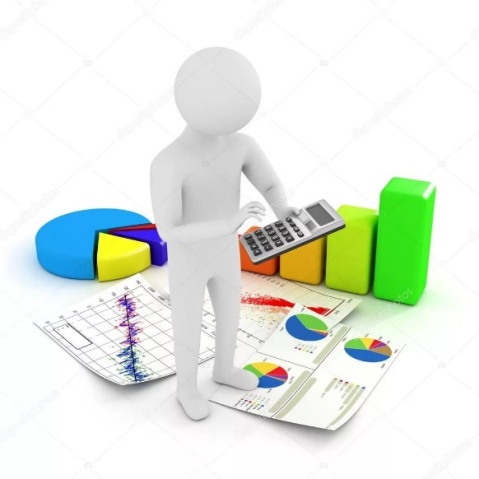 Динамика поступлений на 1 маяза 2017 – 2020  годы, тыс.тенге
9237,5
6
Основные виды налоговых поступлений 
на 1 мая 2020 года, тыс.тенге
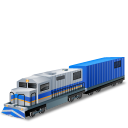 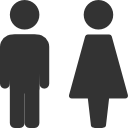 налог на транспортные средства с физ.лицо
547,3 тыс.тенге
ИПН
1019,9
тыс.тенге
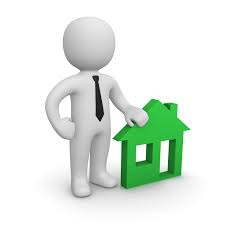 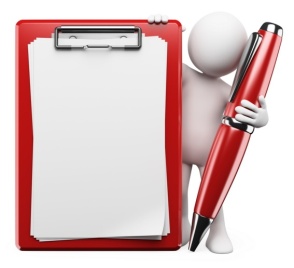 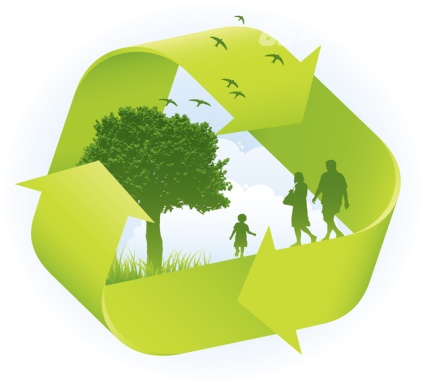 налог на имущества
15,4 тыс тенге
ПРИМЕЧАНИЕ:
Всего налоговых поступлений 
на 1 мая 2020 года       1660,5 тыс.тенге или 34,6% в целом от поступлений
Земельный налог
78,0 тыс.тенге
7
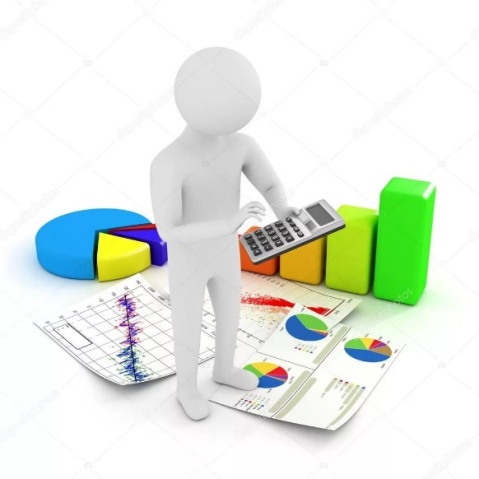 Налоговые поступления в динамике, тыс.тенге
на 1 мая за 2017 – 2020 годы
8
Исполнение бюджета по расходам на 1 мая за 2017-2020 годы, тыс.тенге
9